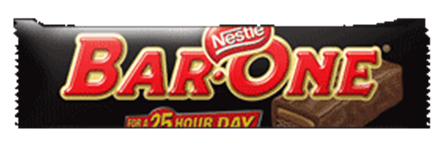 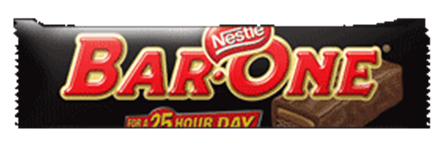 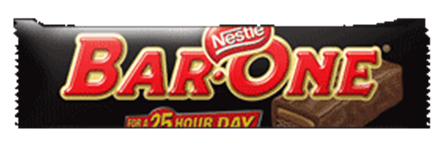 DISCHEM RIDE FOR SIGHT 
13 FEBUARY 2011

WATERING HOLE 3 
( OF COURSE THE WINNING HOLE OF THE DAY )
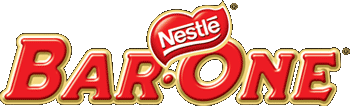 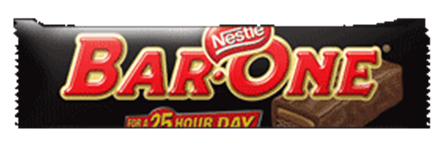 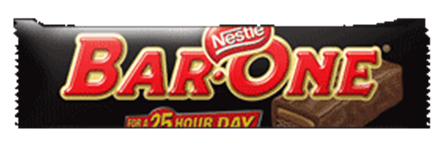 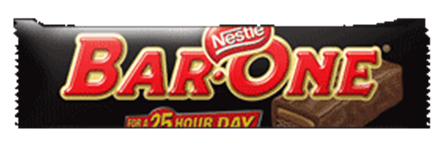 4 STEPS TO WINNING

PROMOTE  A  AWESOME BRAND
EMPLOYE THE BEST AMBASSODORS
TAKE OVER THE ROAD
GIVE A 1000% FROM 04:00 TO 15:00

PASSION AND ENTHUSIASM COMES STANDARD
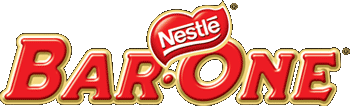 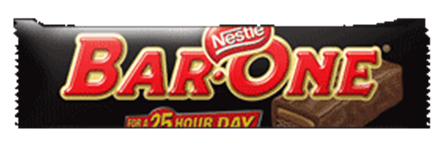 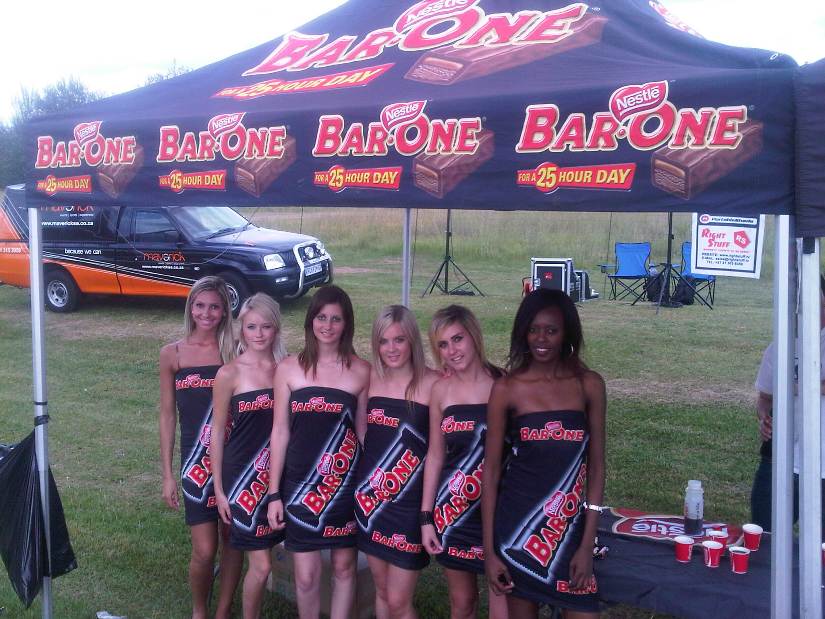 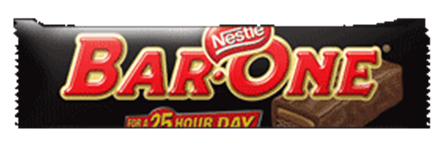 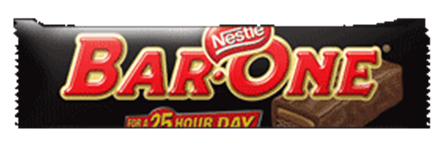 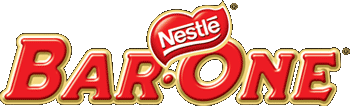 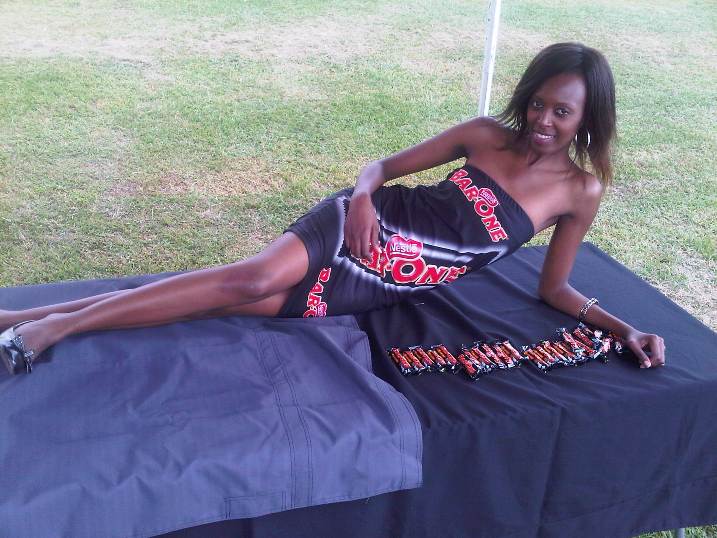 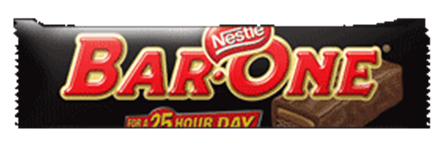 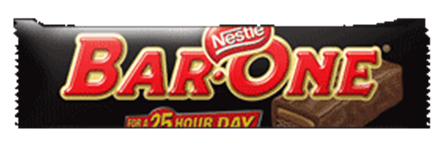 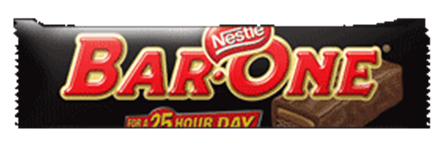 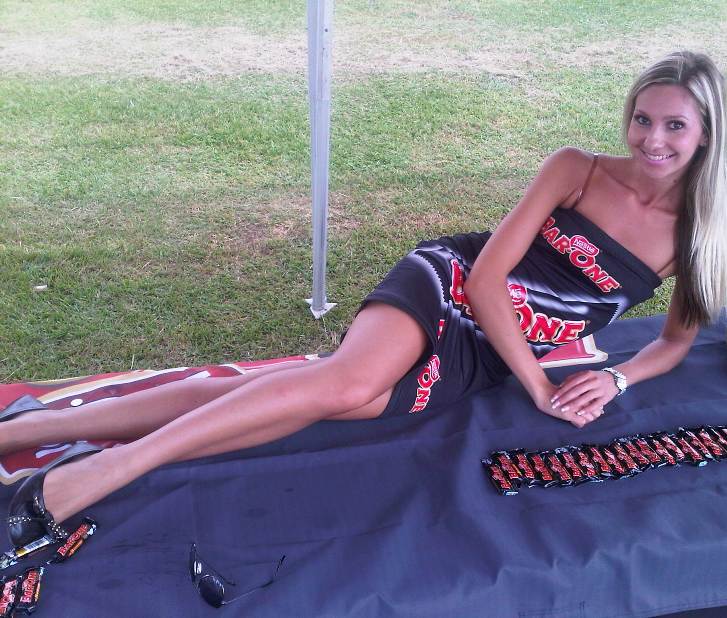 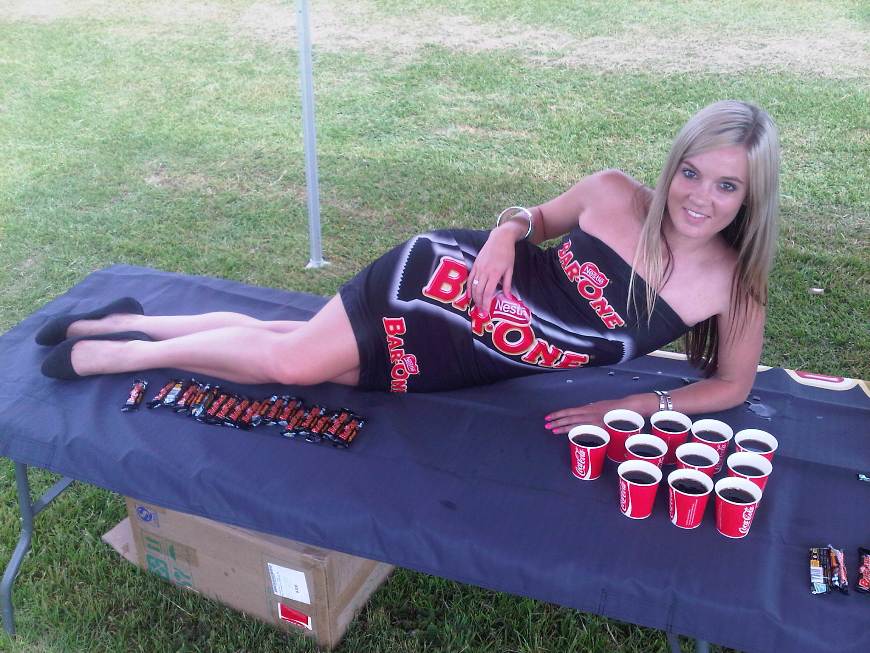 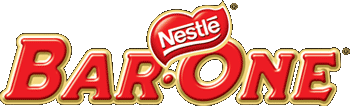 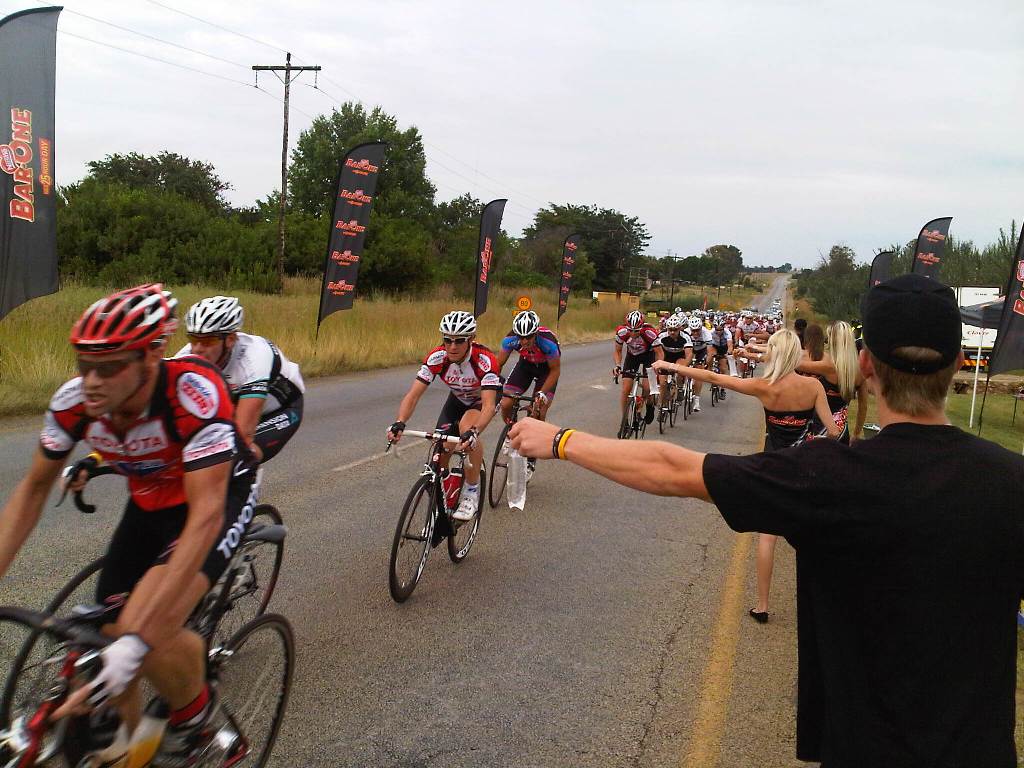 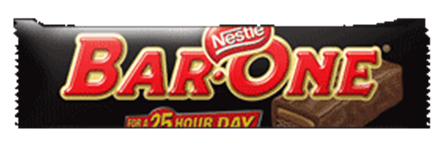 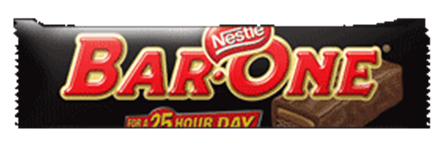 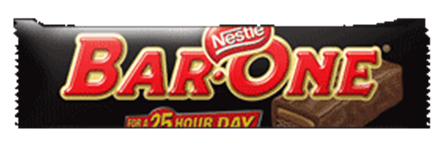 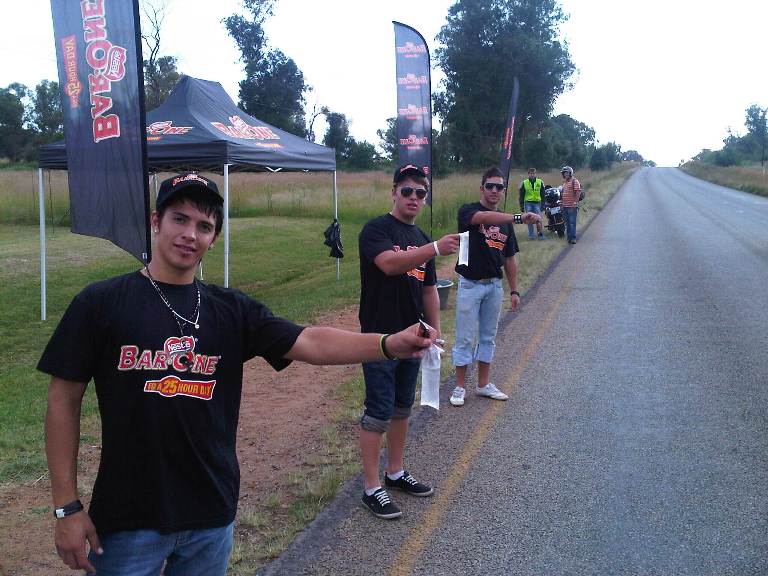 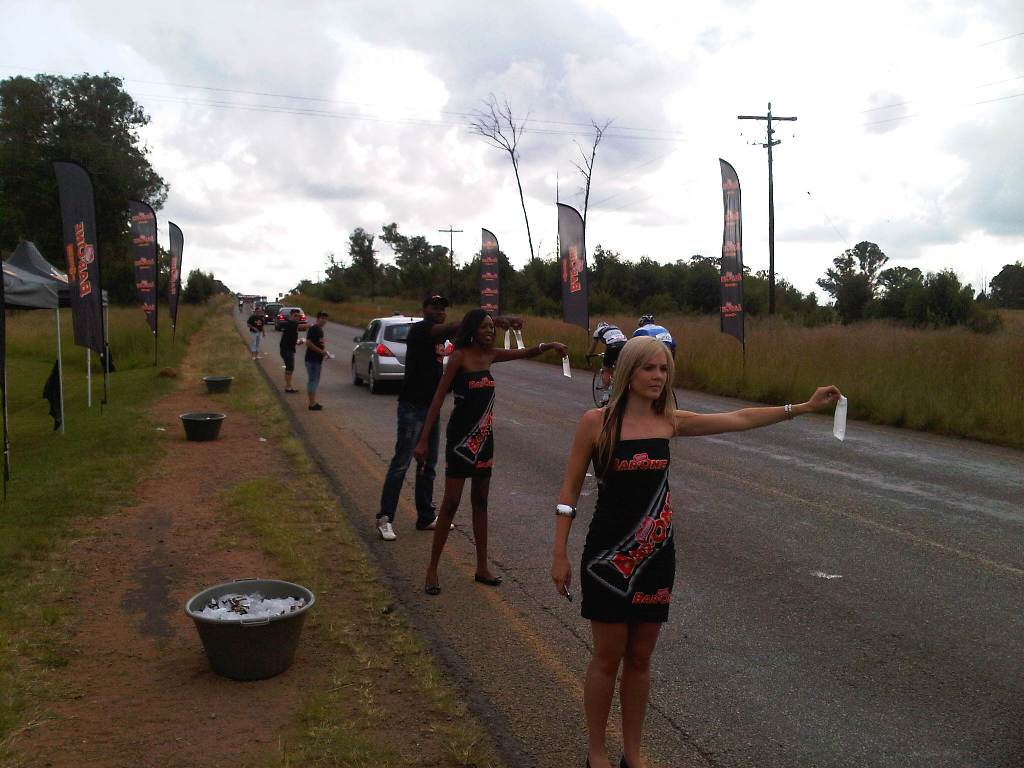 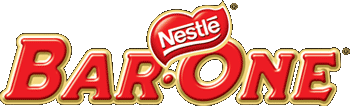 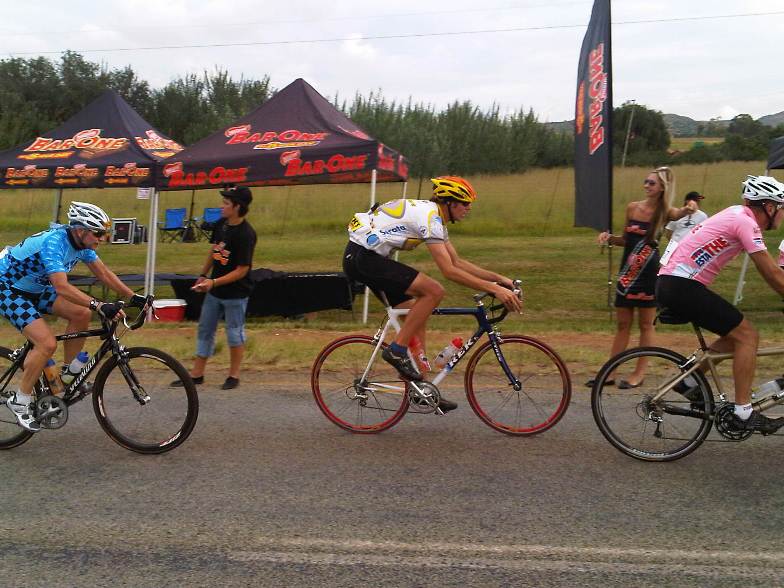 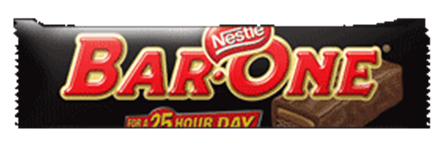 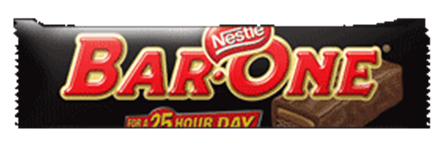 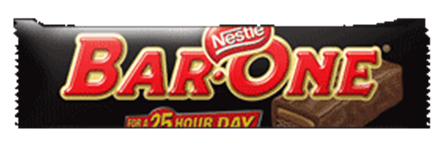 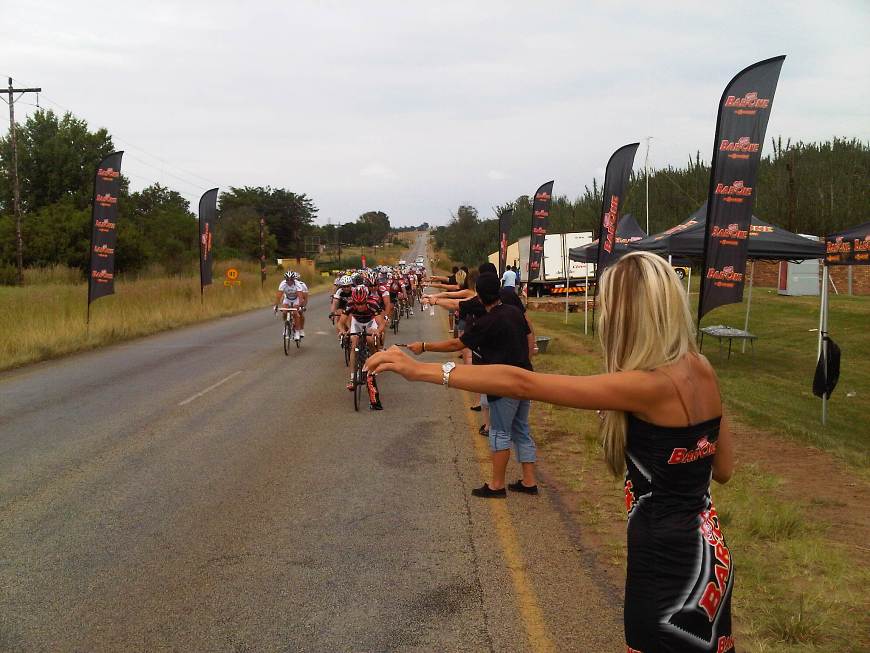 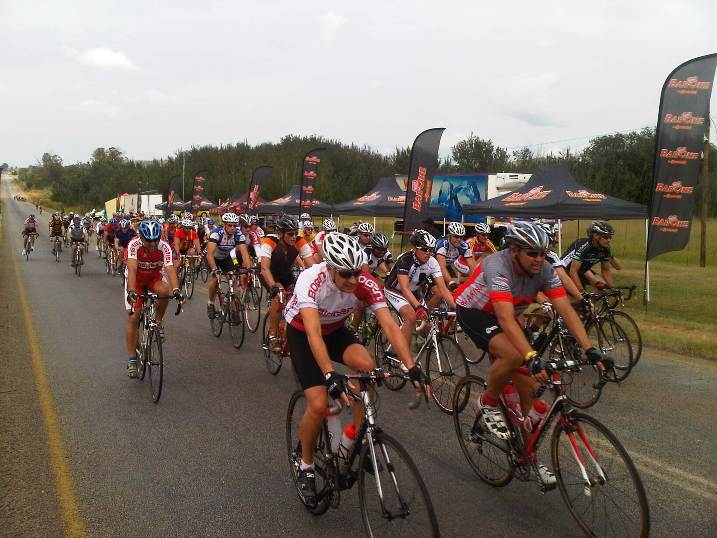 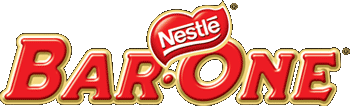 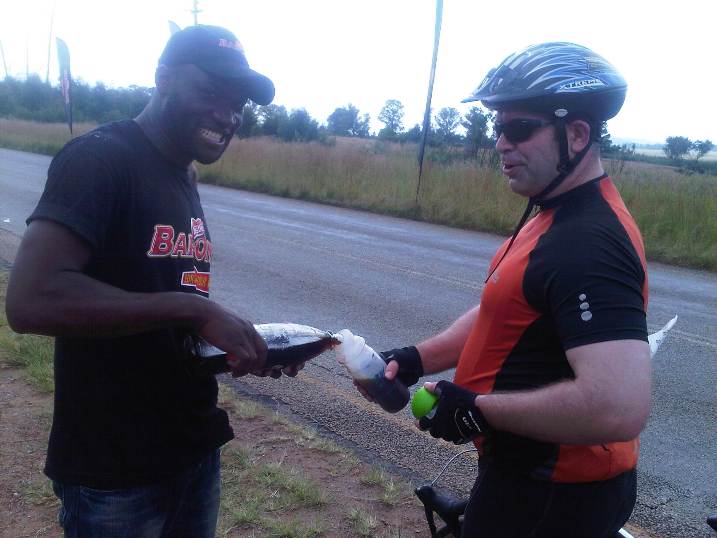 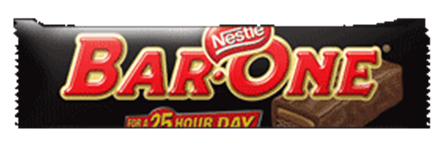 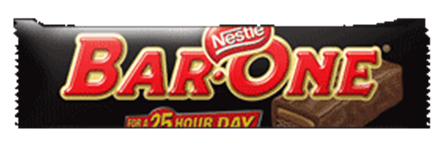 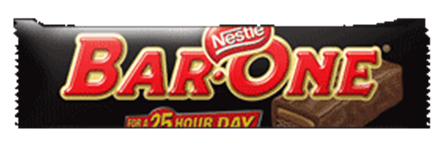 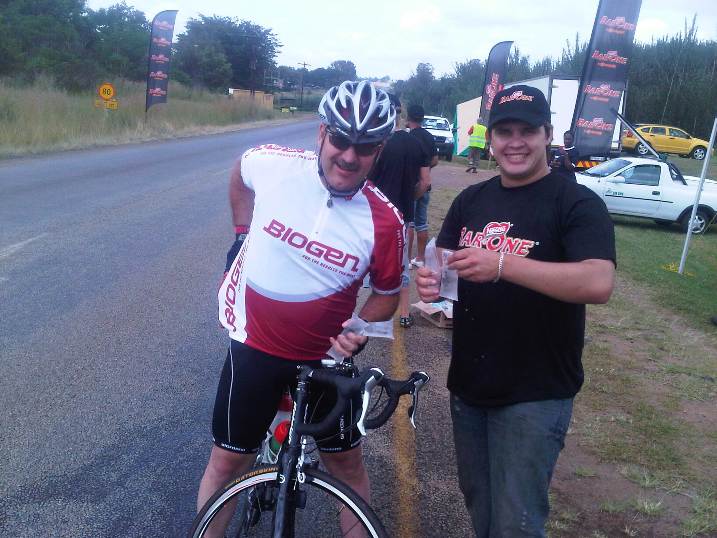 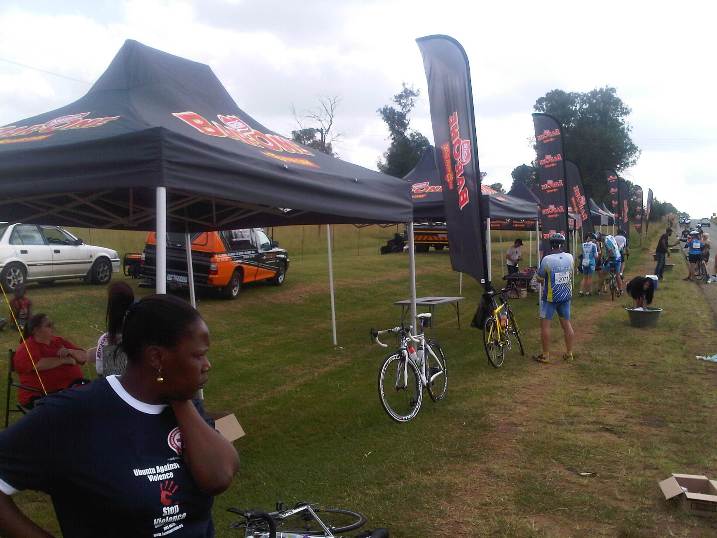 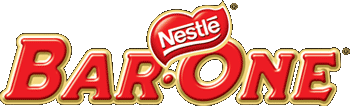 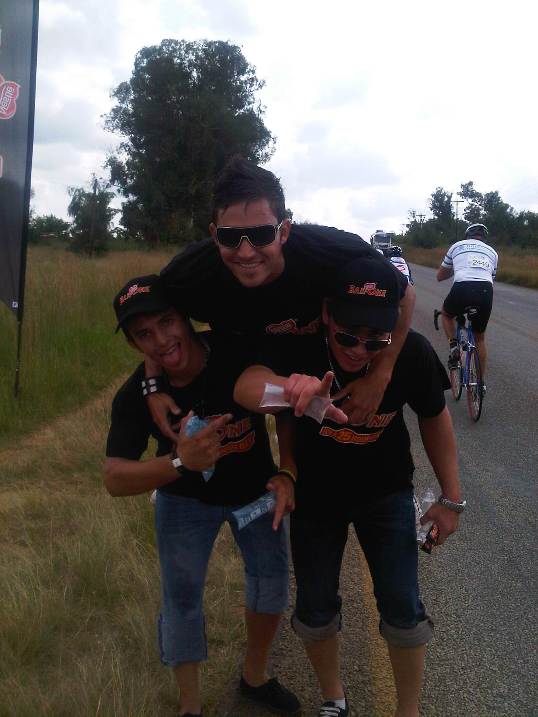 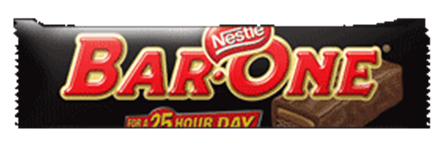 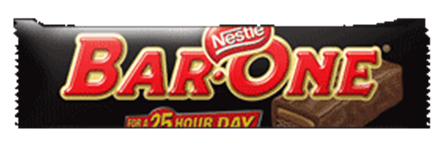 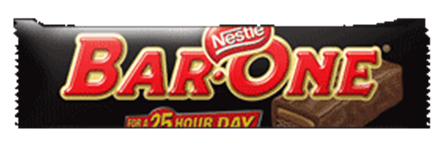 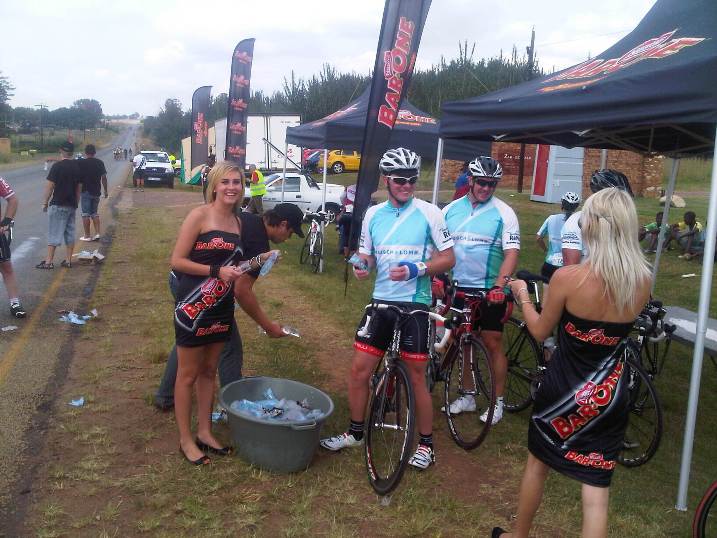 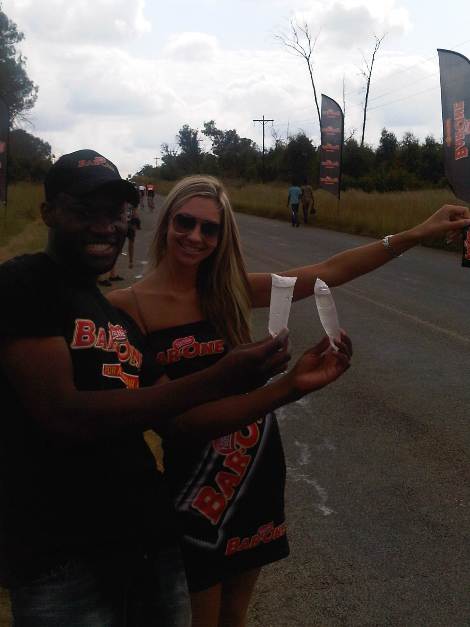 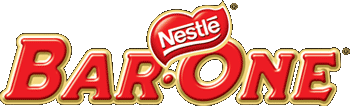 WINNERS
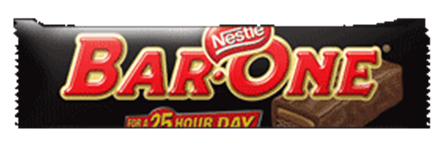 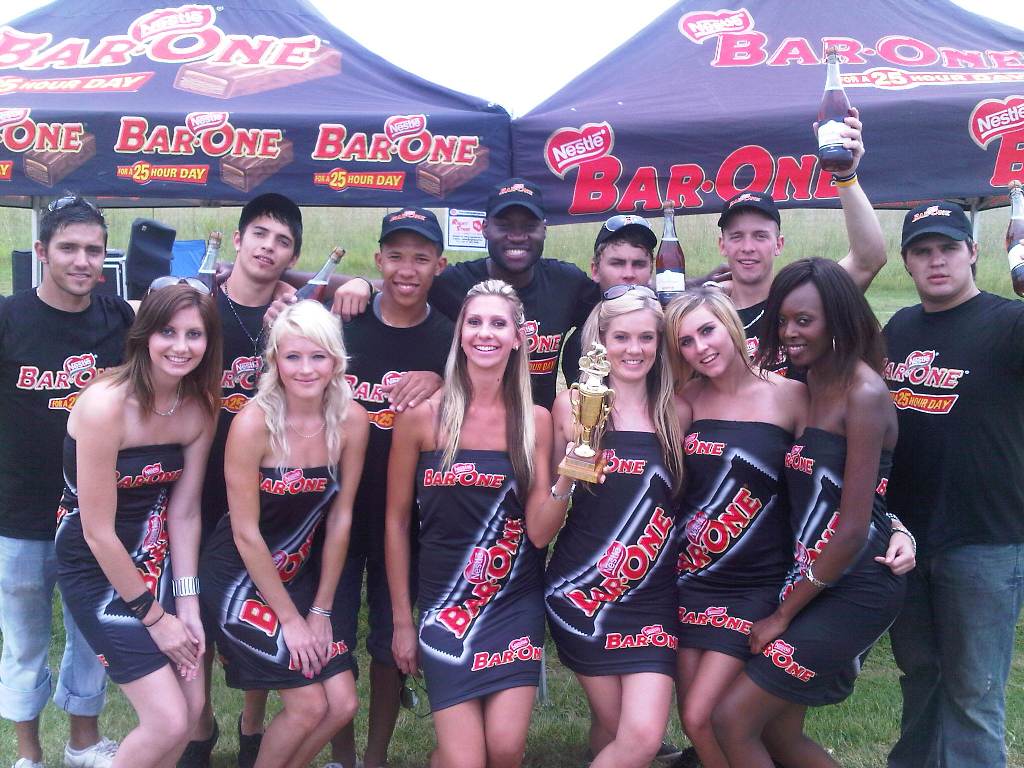 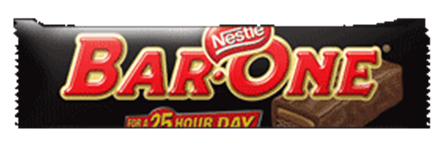 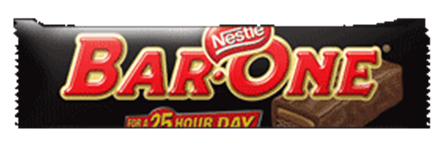 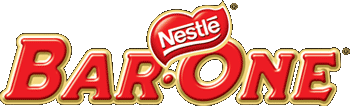 WINNERS
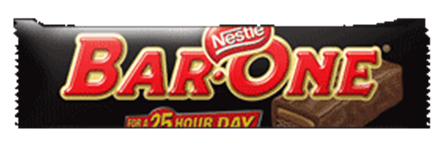 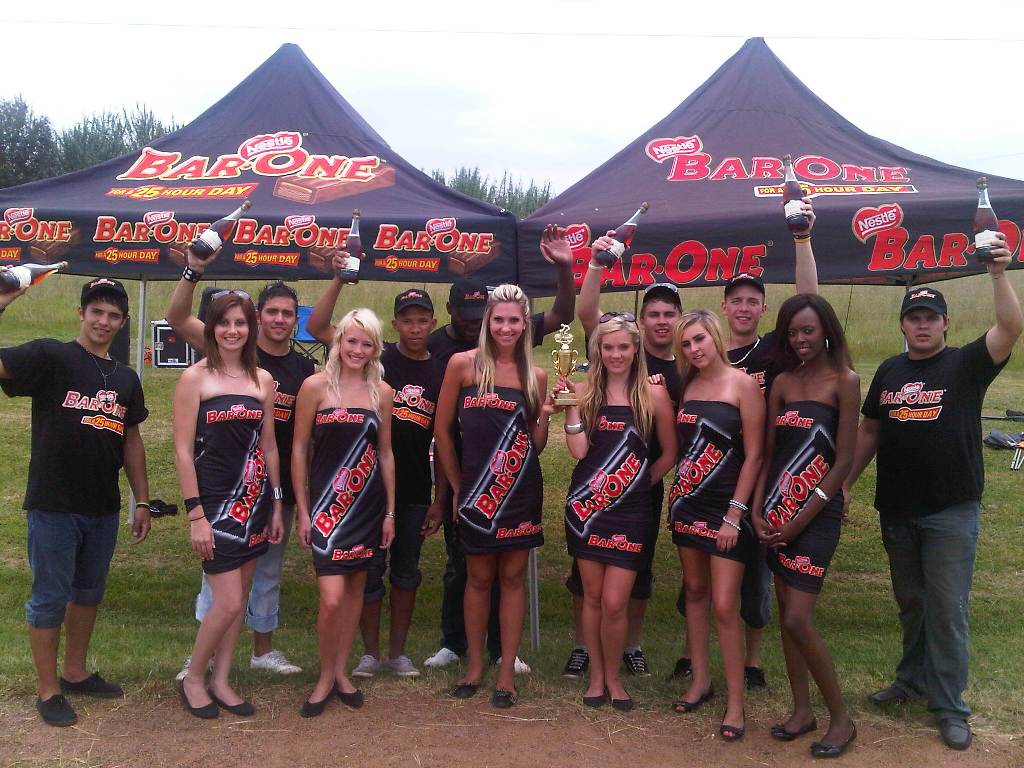 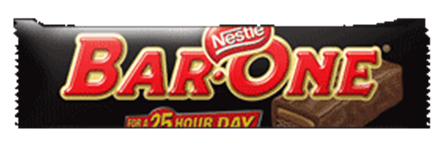 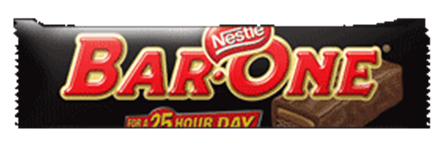 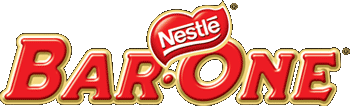 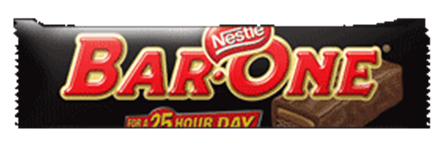 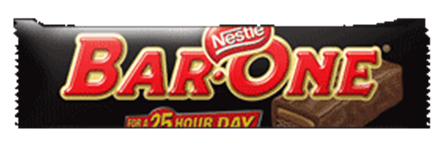 VANELLI PROMOTIONAL MODELLING

VANELLI – VANELLI – VANELLI-
VANELLI-VANELLI-VANELLI-VANELLI
VANELLI-VANELLI
VANELLI-VANELLI-VANELLI

SOPHISTICATION-PROFFESLISLIAM
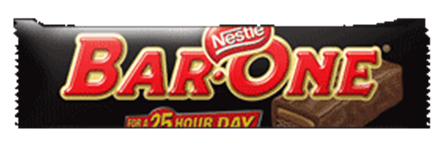 VANELLI
PROMOTIONAL  MODELLING
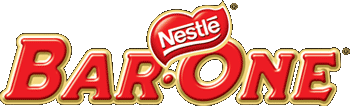